Week 21The town centre
end show
[Speaker Notes: Adapted from Nighat Butt]
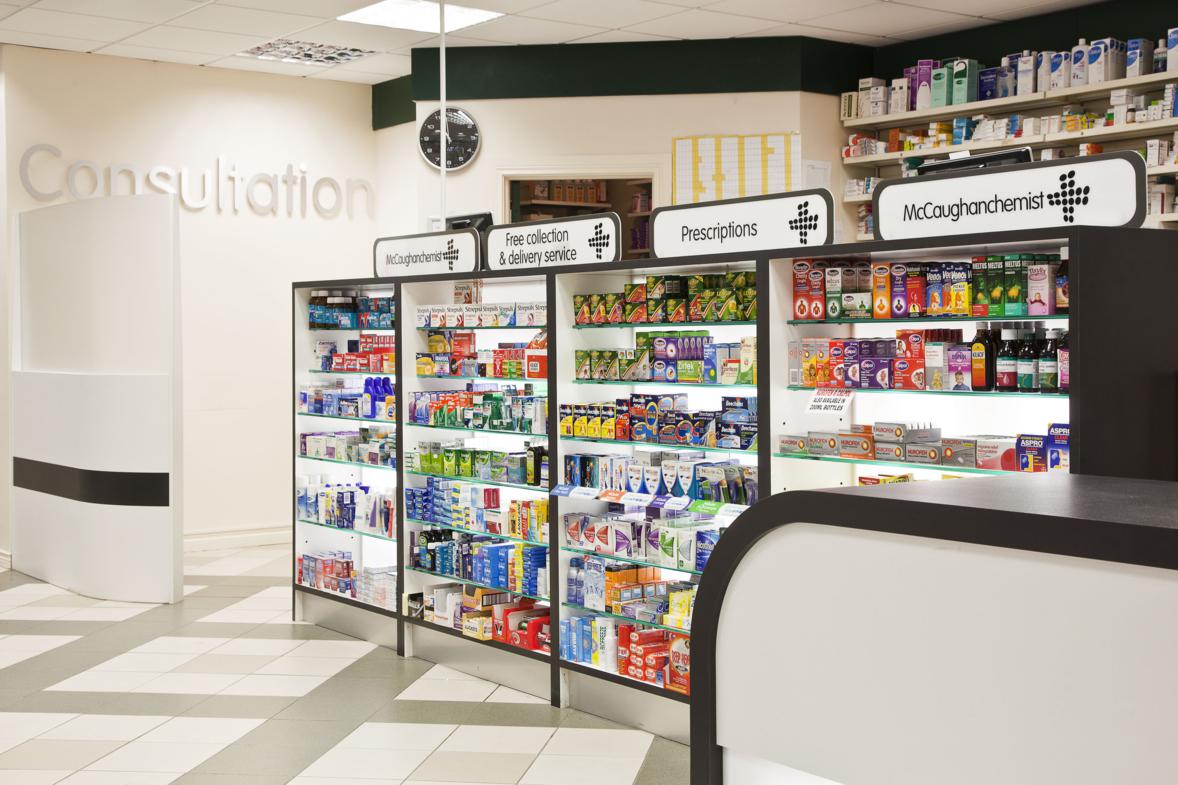 chemist
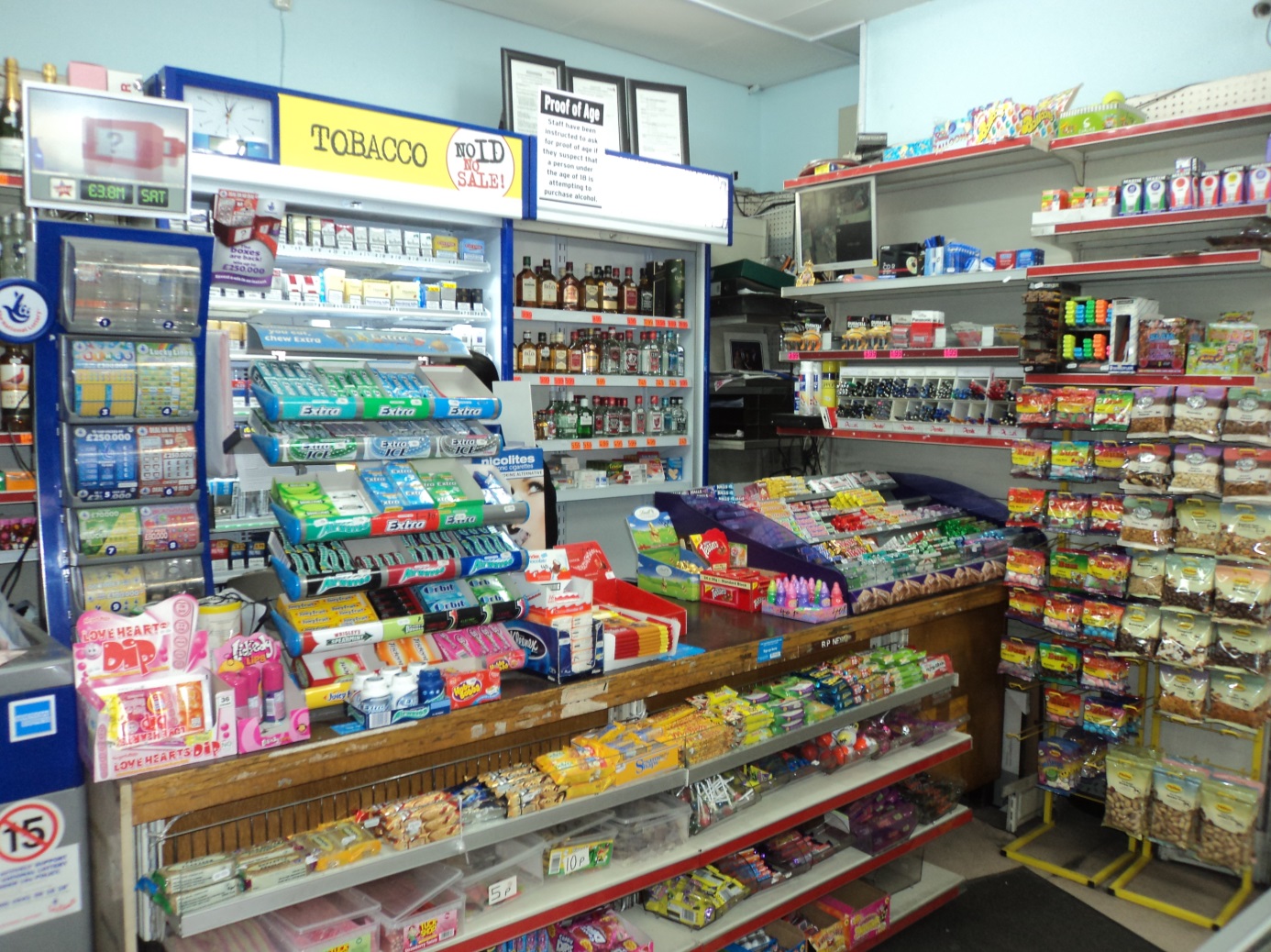 Newsagent
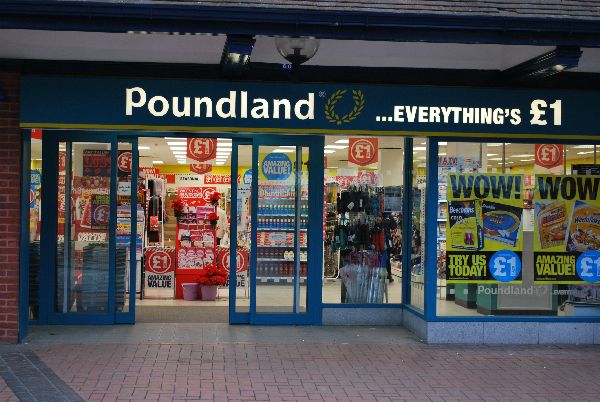 Discount store
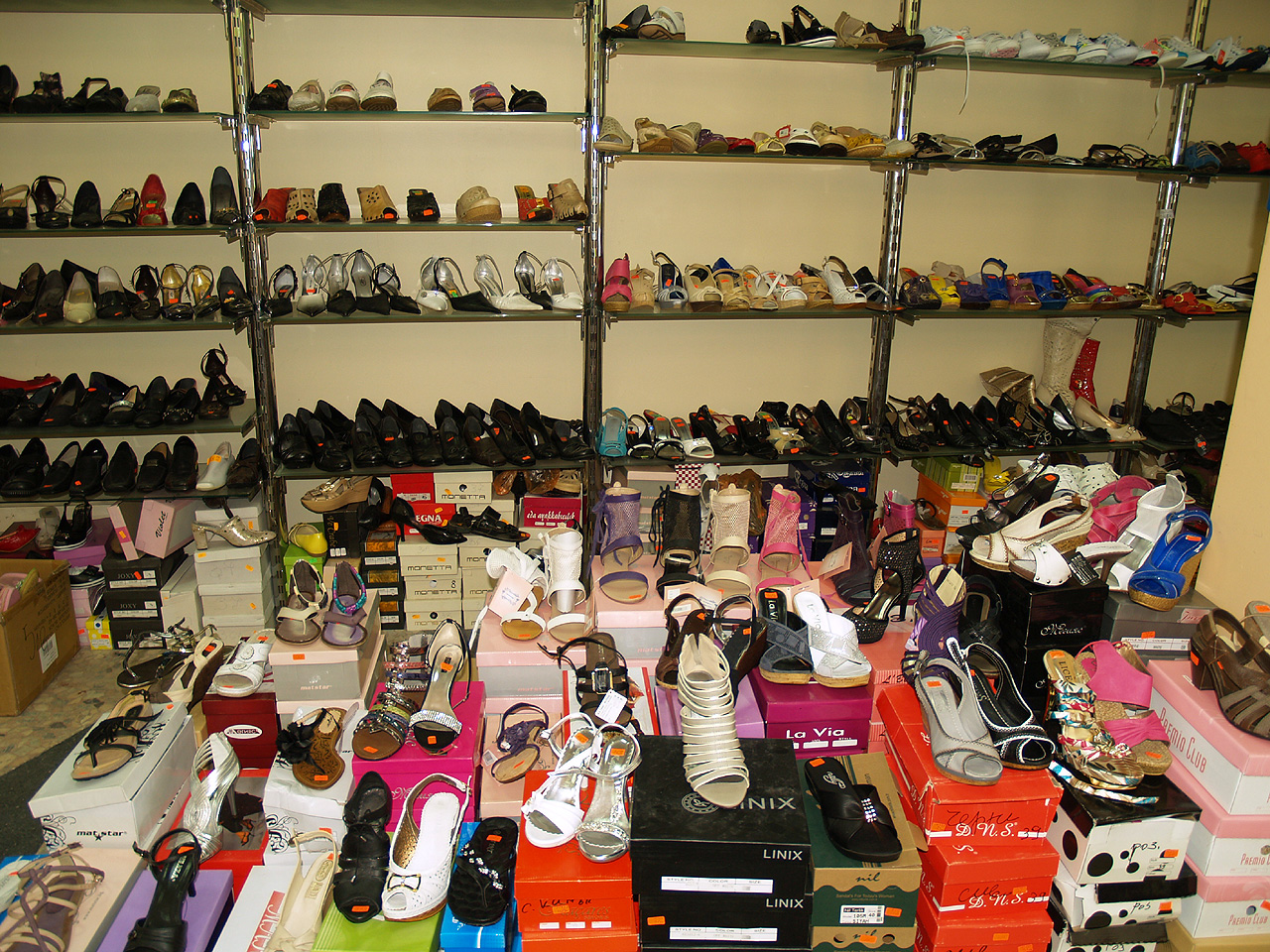 Shoe shop
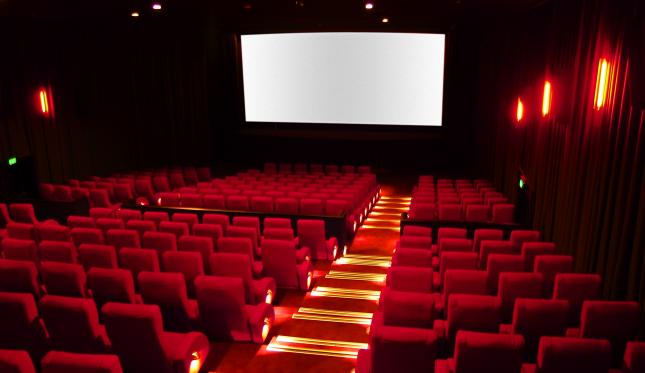 Cinema
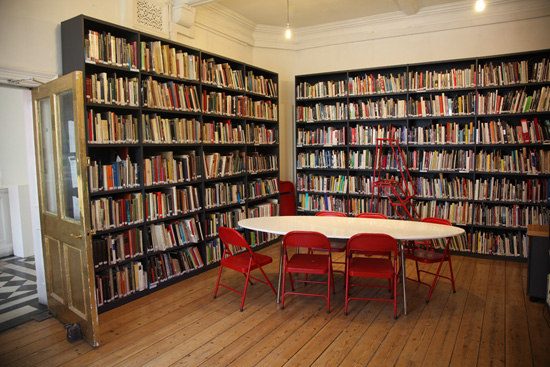 Library
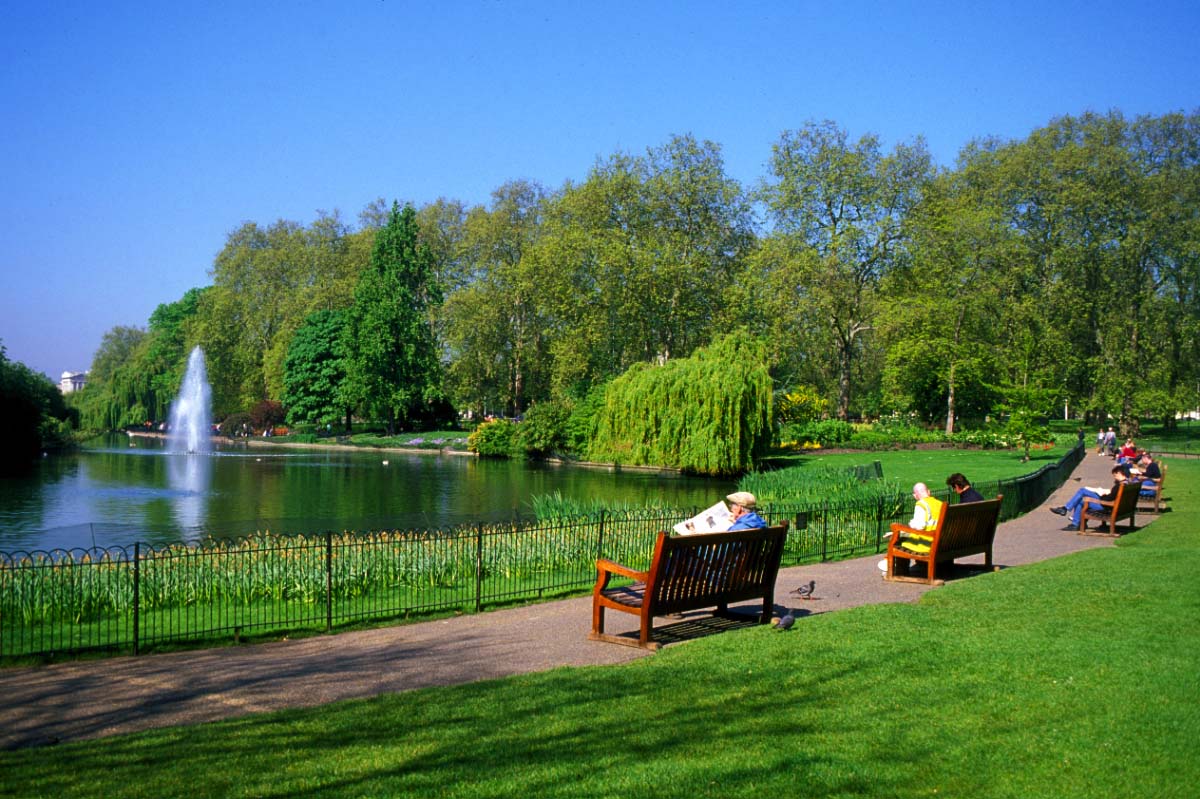 Park
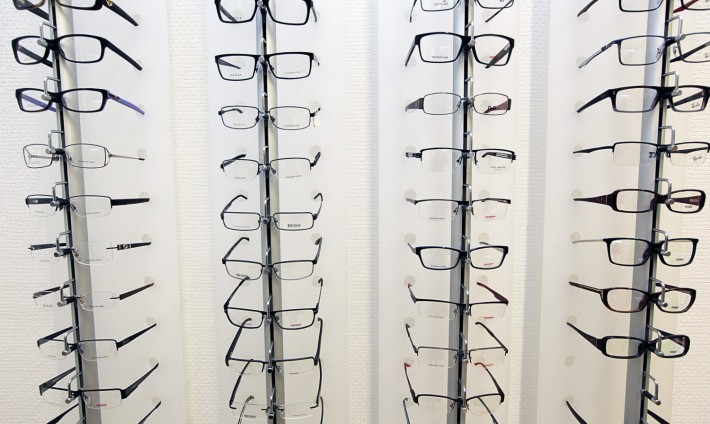 Opticians